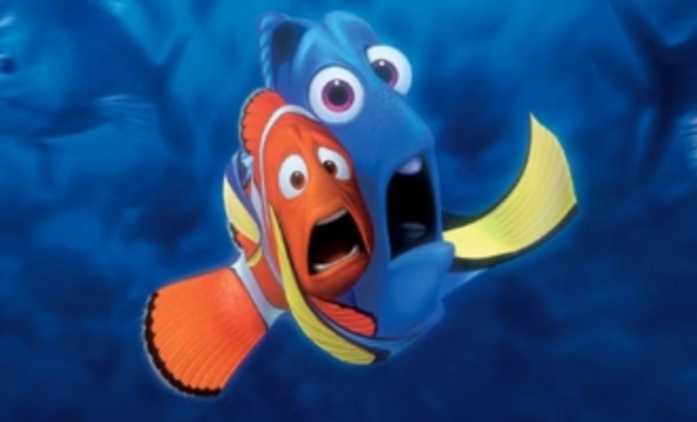 ÚVODNÍ HODINA
ORGANIZACE
Organizace seminářů
prezenčně  dle rozvrhu 

Organizace cvičení
na bazéně – metodický výstup
metodika plavání tělesně postižených
záchrana
POŽADAVKY
Požadavky k ukončení 

Metodický list  
Pracovní list 
Příprava na vyučovací jednotku 
Výstupy v hodinách na bazéně
Absolvování praxe (MŠ) + písemná reflexe
Docházka
Ústní zkouška
STRUKTURA  PLAVECKÉ JEDNOTKY
Struktura plavecké jednotky se neliší od klasické struktury běžné vyučovací jednotky tělesné výchovy a dělí se na: 

Úvodní
Průpravnou
Hlavní 
Závěrečnou
PŘEDPLAVECKÁ VÝUKA
Úvodní část – nástup (neformální), prezence, seznámení  s programem hodiny, motivace
Průpravná část -  samostatná nebo organizovaná činnost (hračky, honičky)
Hlavní část – formou hry a správnou motivací opakování známých pohybových dovedností a navázání nových
Závěrečná část – samostatná činnost, skluzavka, skoky a pády do vody, nástup, zhodnocení a pochvala
 
(http://iks.upol.cz/wp-content/uploads/2014/04/Plavání.pdf)
PLAVECKÁ VÝUKA NA ZŠ a SŠ
Úvodní část – nástup, kontrola hygienických požadavků, prezence, seznámení s programem a cílem hodiny, organizační pokyny (bezpečnost), motivace, rozcvičení a protažení na suchu
Průpravná část – rozplavání (dle možností žáků), hry ve vodě a herní činnosti zaměřené na jednotlivé plavecké dovednosti, průpravná cvičení pro hlavní část (prvkové plavání)
Hlavní část – opakování probraného učiva v různých formách a způsobech (s využitím pomůcek, soutěže), nácvik nových prvků na suchu i ve vodě, spojování prvků v celek, zdokonalování a rozvoj techniky (kondiční plavání)
Závěrečná část – různé hry, soutěže, skoky a pády do vody, potápění, vodní pólo, samostatná činnost, vyplavání, nástup, zhodnocení, pochvaly, nedostatky, nástin činnosti v dalších lekcích
(http://iks.upol.cz/wp-content/uploads/2014/04/Plavání.pdf)